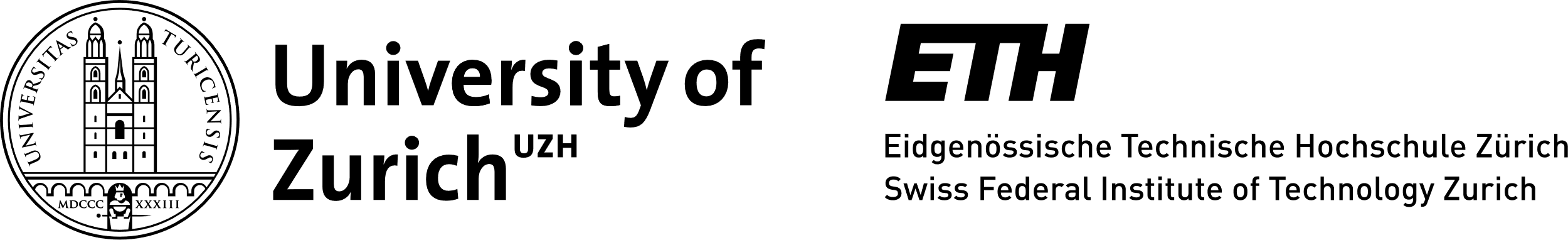 Neuromorphic Processor Project
DeltaRNN
A Power-efficient Recurrent Neural Network Accelerator
Chang Gao 高唱
Daniel Neil, Enea Ceolini, Shih-Chii Liu, Tobi Delbruck
Institute of Neuroinformatics, University of Zurich and ETH Zurich
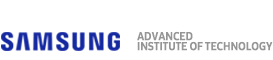 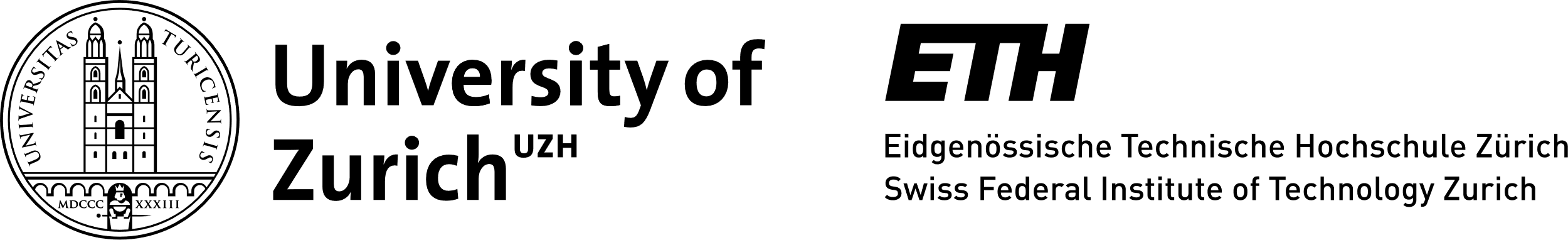 Outline
Introduction

Delta Network Algorithm

Hardware Architecture

Results

Demo
1
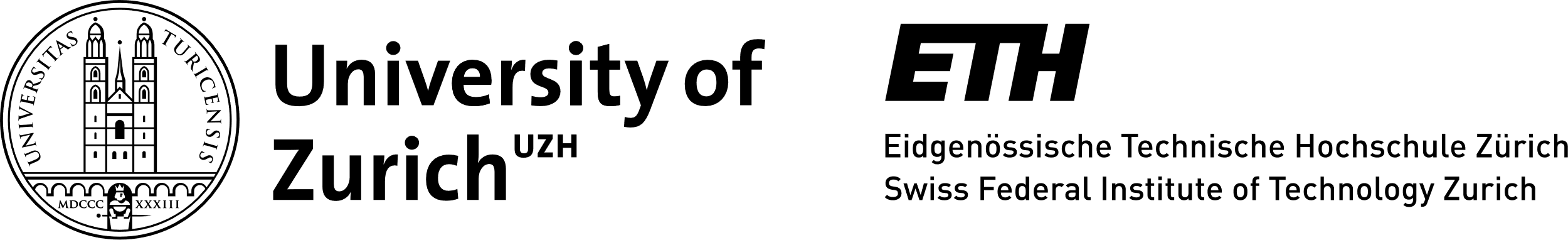 Outline
Introduction

Delta Network Algorithm

Hardware Architecture

Results

Demo
1
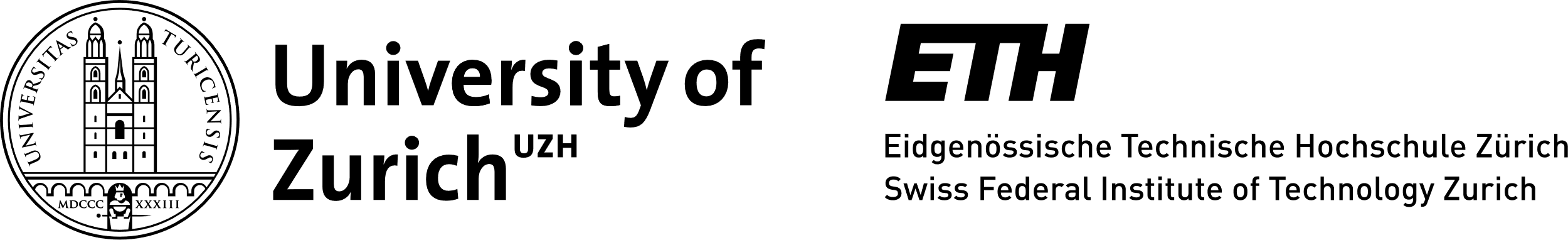 Outline
Introduction

Delta Network Algorithm

Hardware Architecture

Results

Demo
1
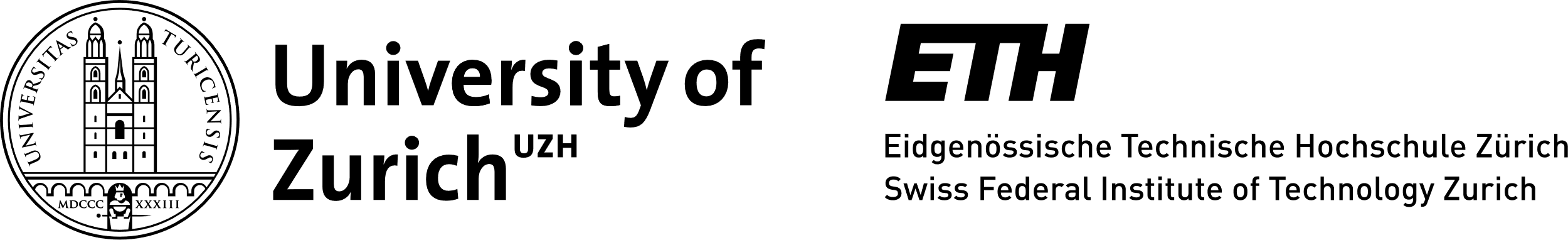 Outline
Introduction

Delta Network Algorithm

Hardware Architecture

Results

Demo
1
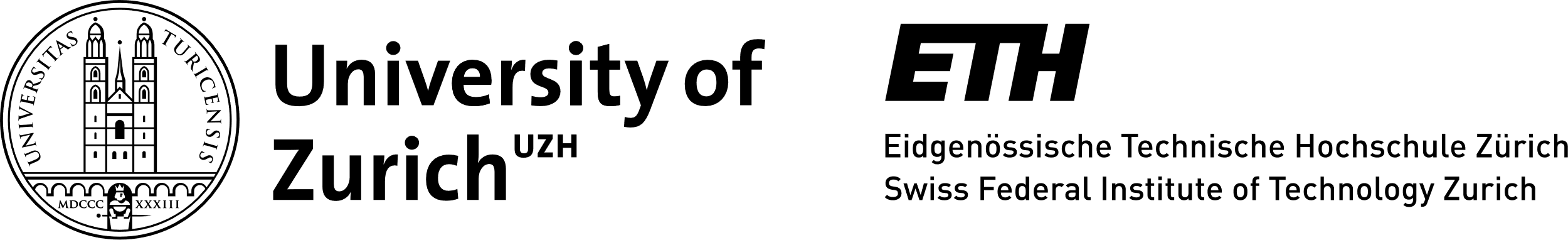 Outline
Introduction

Delta Network Algorithm

Hardware Architecture

Results

Demo
1
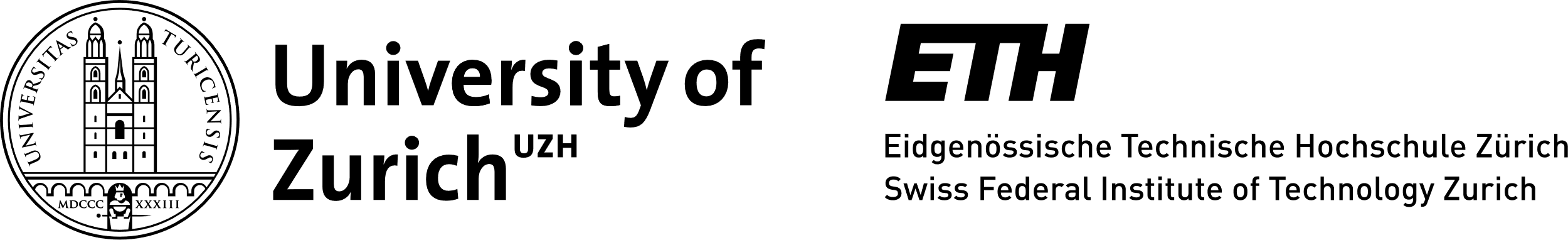 Outline
Introduction

Delta Network Algorithm

Hardware Architecture

Results

Demo
1
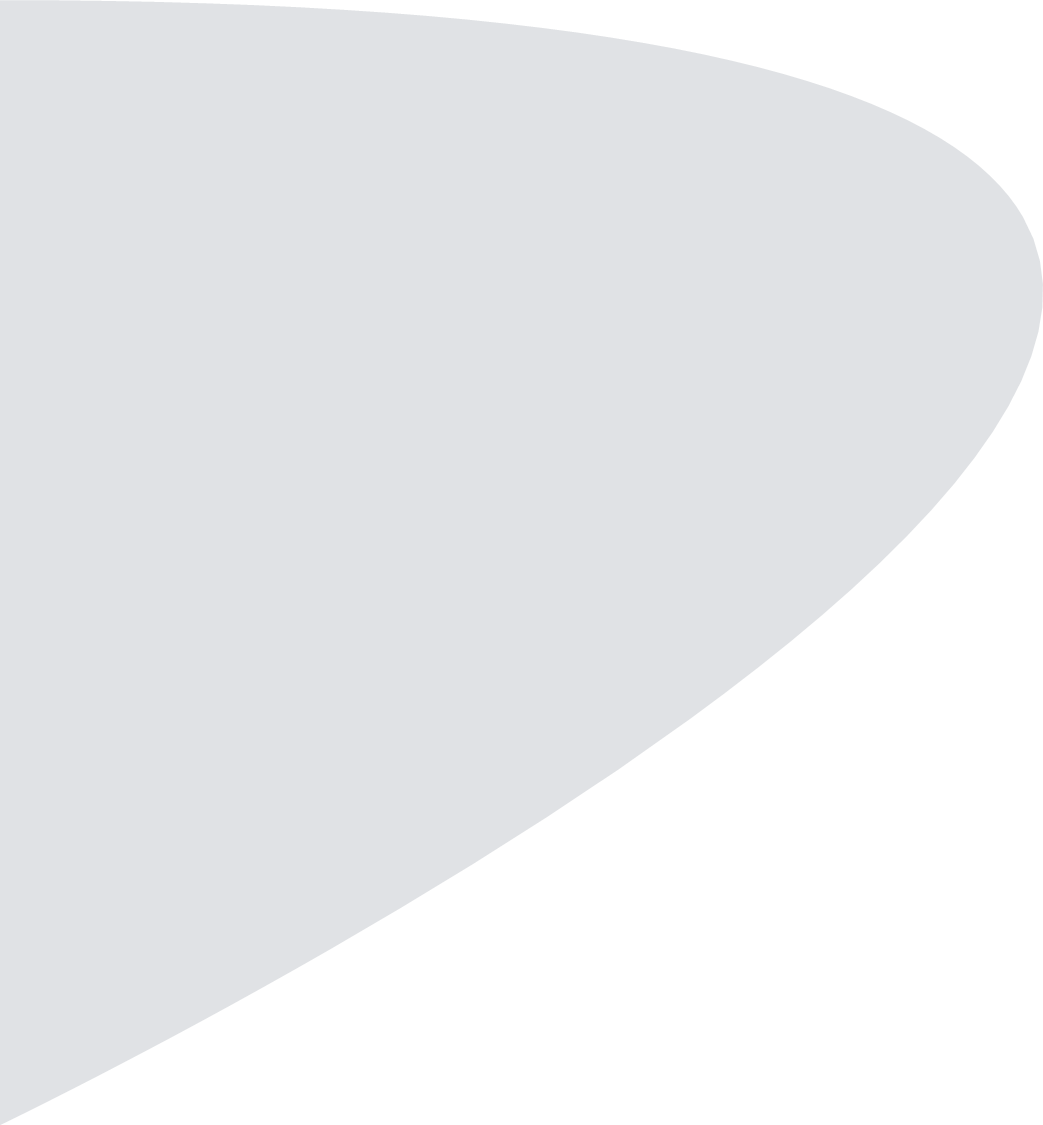 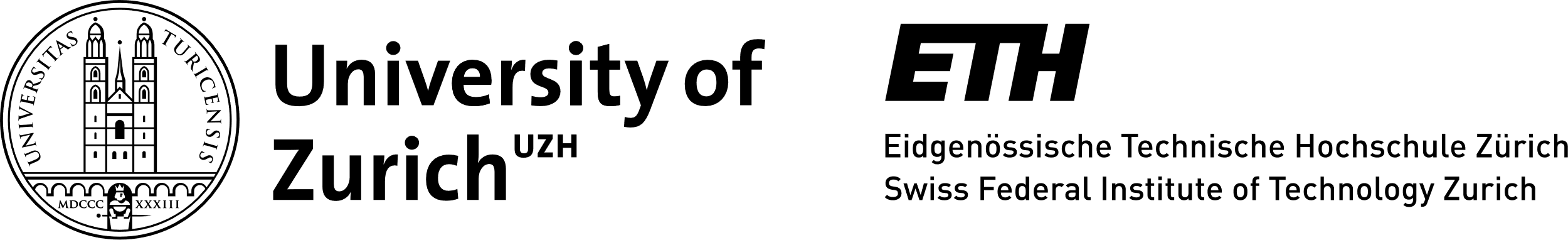 Introduction
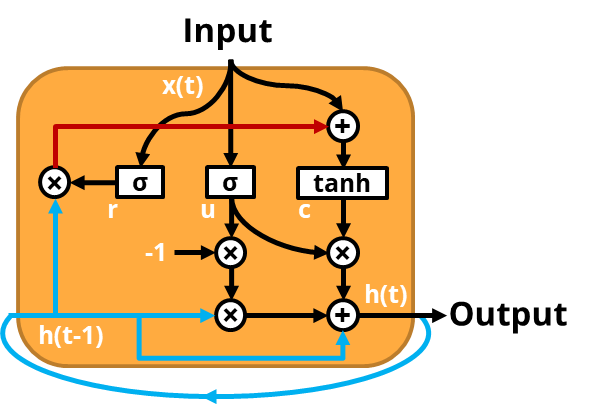 Recurrent Neural Networks (RNNs) are fully-connected networks with complex neurons that have multiple memory states, which has a long history of handling tasks with temporal sequences.
Gated-Recurrent Unit
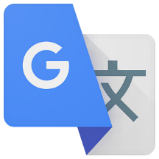 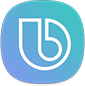 Input 
Layer
Hidden 
Layer
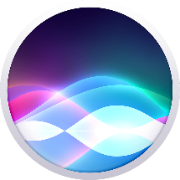 Output 
Layer
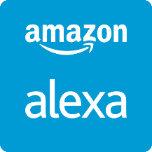 2
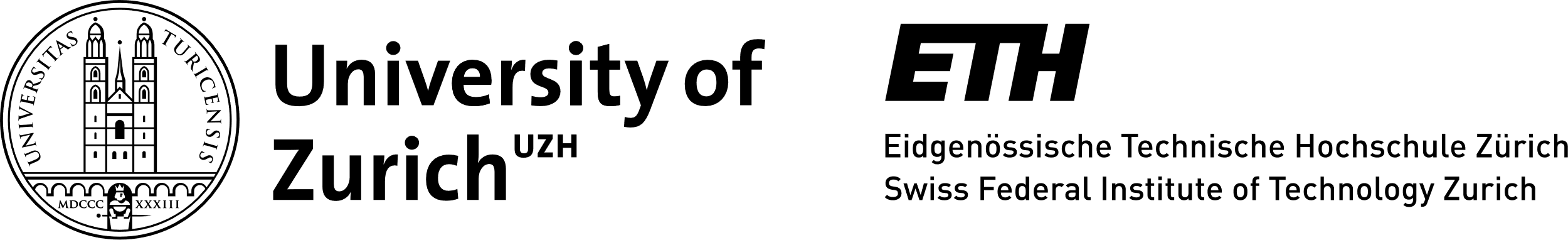 Introduction
Why does a power efficient neural network accelerator matter?
Reduced Network Bandwidth Requirement
Lower Latency
Robustness to Network Failure
Better Privacy
3
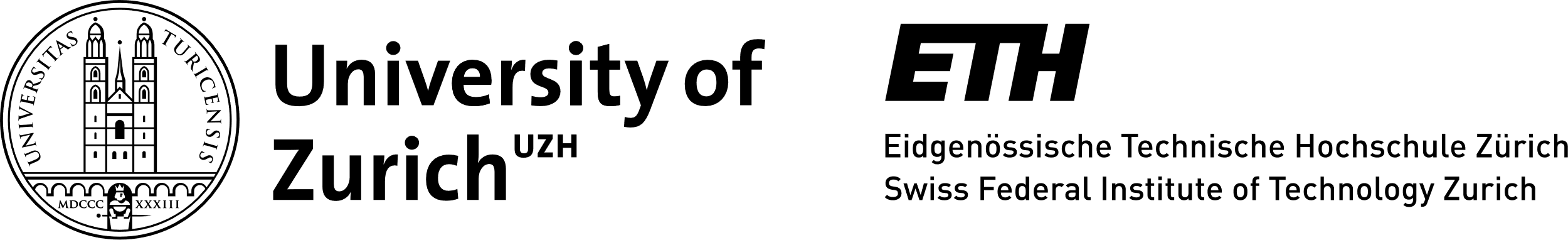 Introduction
How to achieve high power efficiency?
Do less computations without hurting prediction accuracy
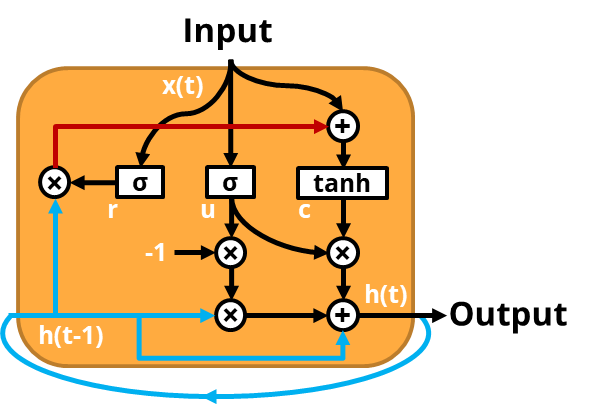 4
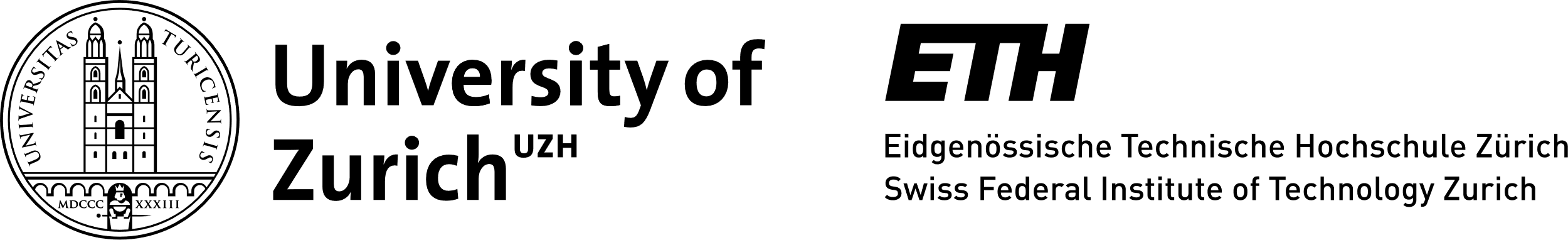 Introduction
How to achieve high power efficiency?
Most arithmetic operations are
Matrix Vector Multiplication (MxV)
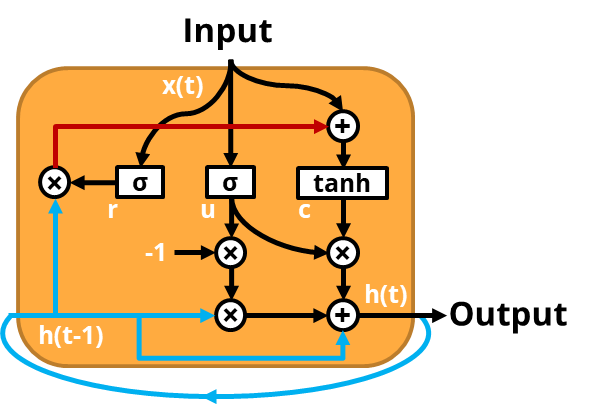 ×
=
5
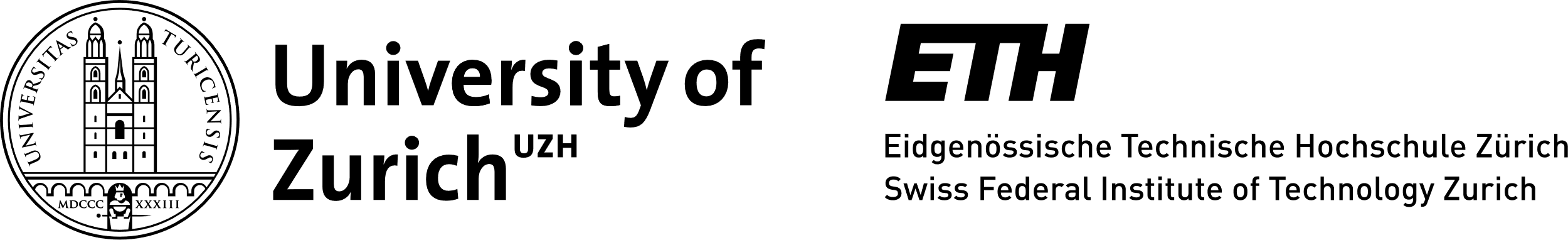 Introduction
Option 1 - Reduce redundancy of weights
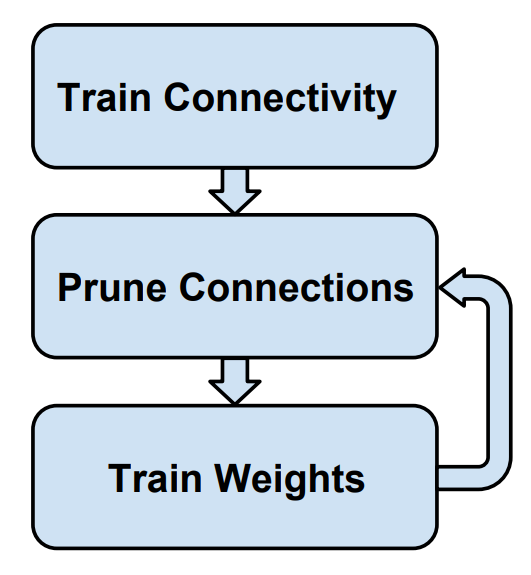 Weight Compression
×
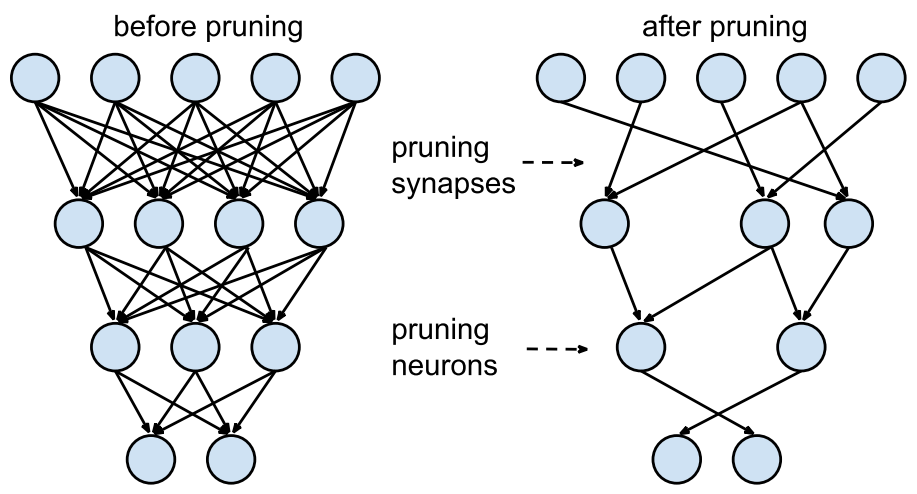 0
0
0
0
0
0
0
0
0
0
0
0
0
0
0
0
0
0
0
Sparse Matrix Vector Multiplication
Han et al. Learning both Weights and Connections for Efficient Neural Networks, NIPS’15
6
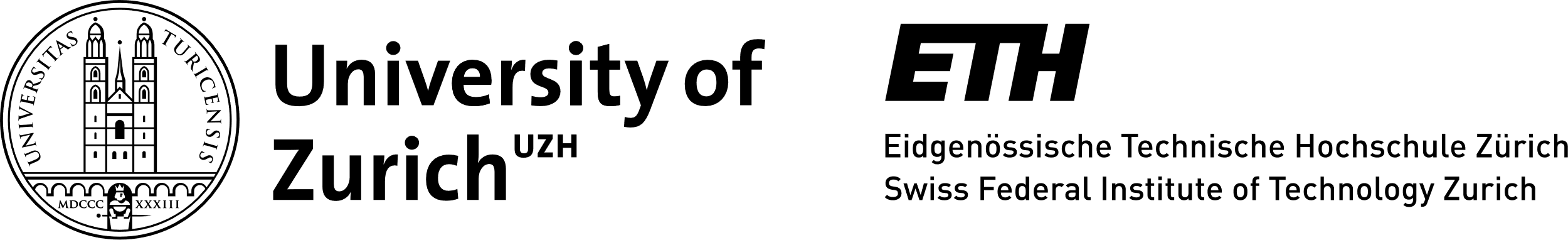 Introduction
Option 2 - Reduce redundancy of states in time
High temporal autocorrelation in neuron states
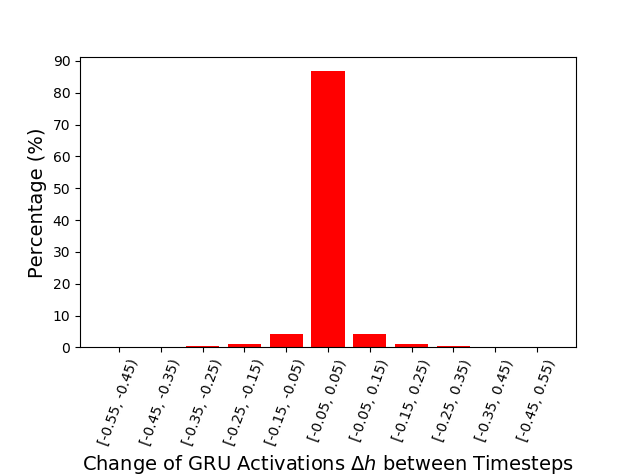 State Compression
×
=
7
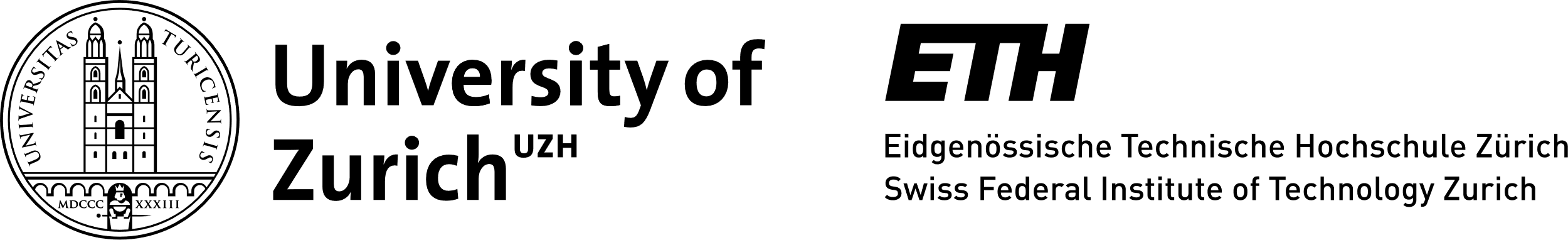 Introduction
Option 2 - Reduce redundancy of states in time
High temporal autocorrelation in neuron states
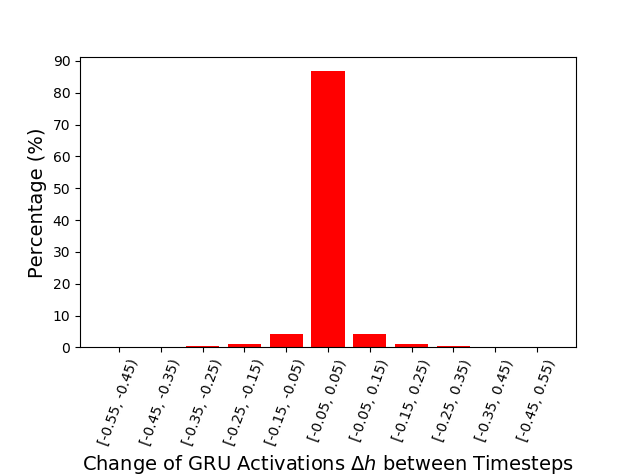 State Compression
0
3
0
0
6
×
=
8
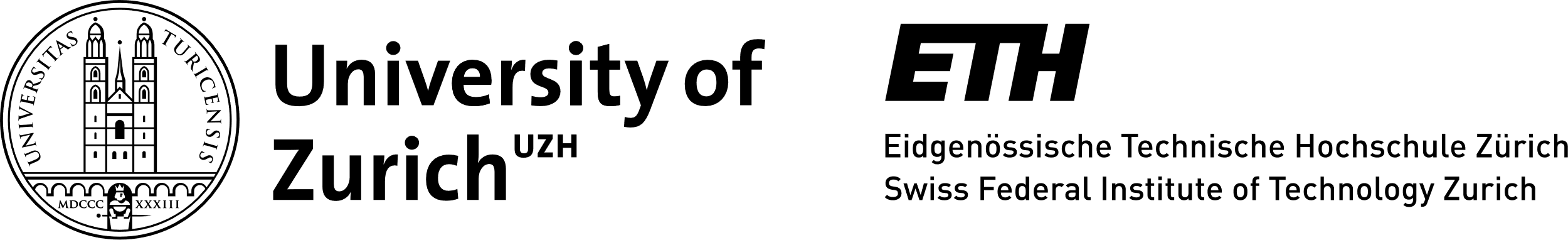 Delta Network Algorithm
Calculate matrix-vector multiplication using delta updates
GRU Formulations:
9
5
4
3
7
-
9
2
4
3
1
=
0
3
0
0
6
×
Delta Network GRU Formulations:
=
Dense Matrix Sparse Vector Multiplication
9
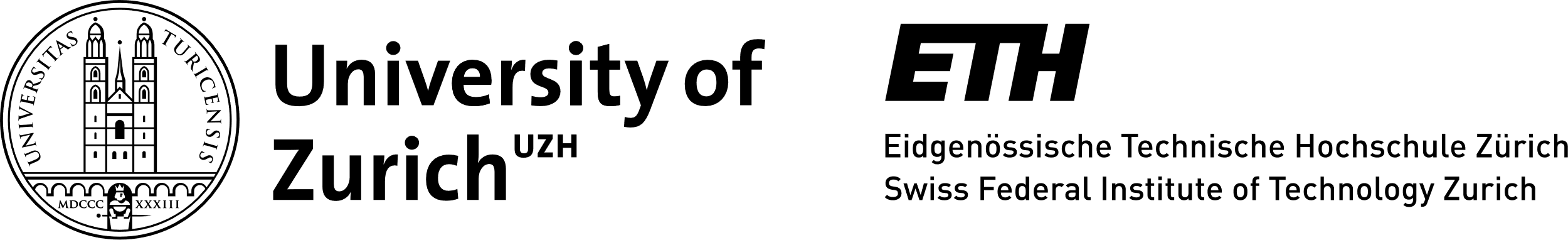 Delta Network Algorithm
Calculate matrix-vector multiplication using delta updates
10
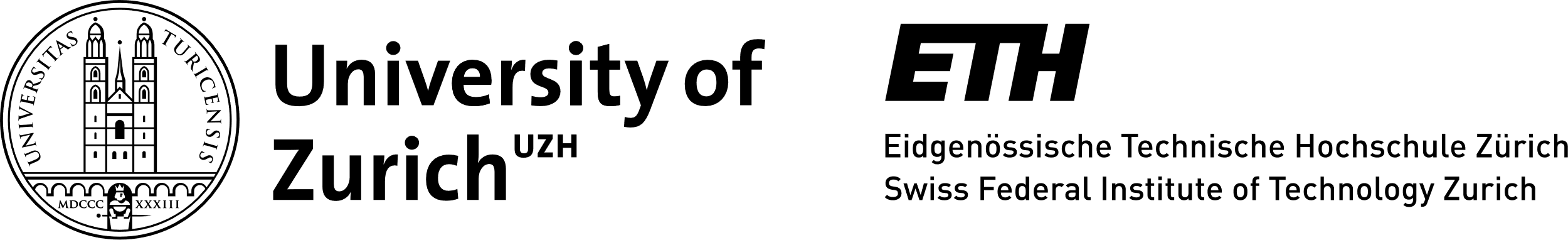 Delta Network Algorithm
Calculate matrix-vector multiplication using delta updates
Activated
Not activated
11
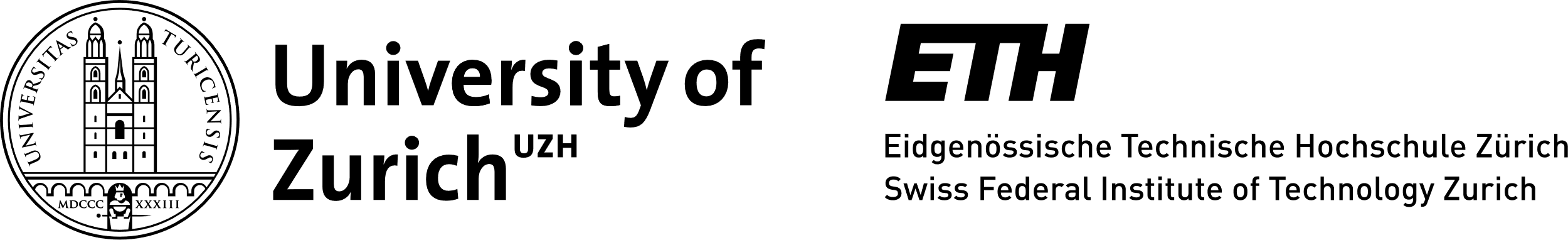 Delta Network Algorithm
Calculate matrix-vector multiplication using delta updates
Activated
Not activated
12
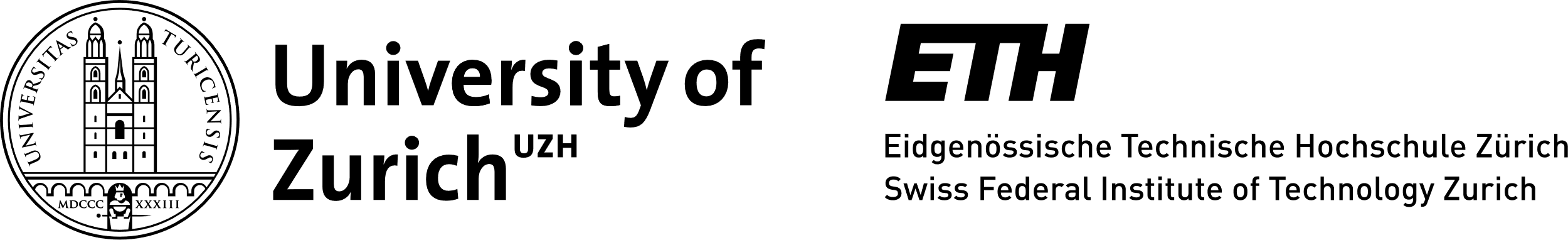 Delta Network Algorithm
Calculate matrix-vector multiplication using delta updates
Activated
Not activated
13
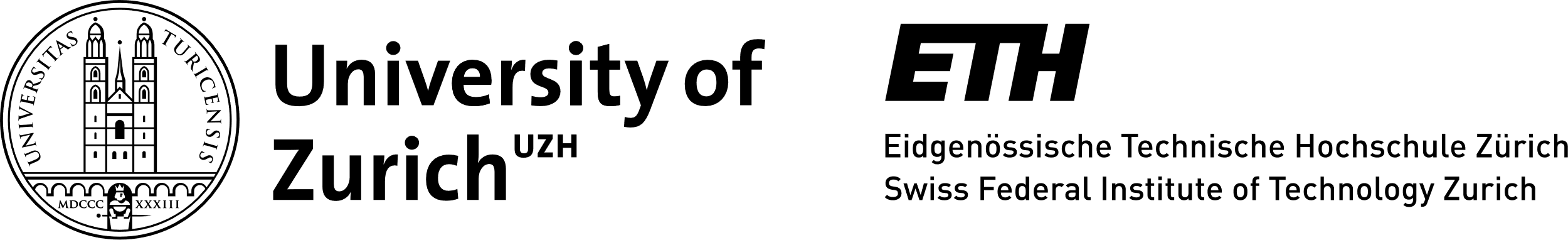 Delta Network Algorithm
Test Accuracy Result on TIDIGITS
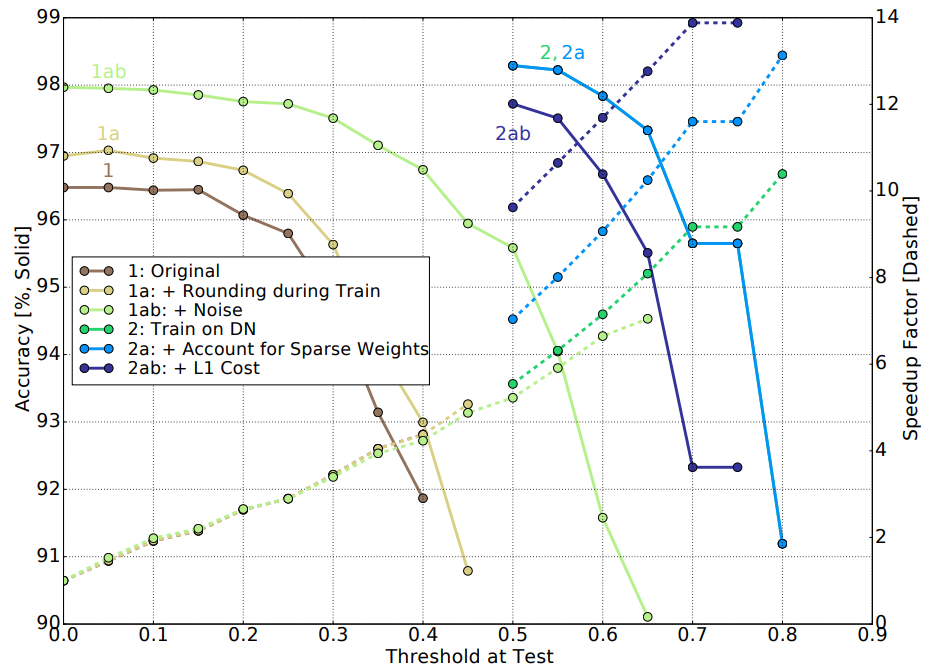 > 98%
Test accuracy results from standard GRUs run as delta networks after training (curves 1, 1a, and 1ab) and those trained as delta networks (curves 2, 2a, and 2ab) under different constraints on the TIDIGITS dataset. The delta networks are trained for Θ = 0.5, and the average of five runs is shown.
14
Daniel Neil, et al. 2017. Delta Networks for Optimized Recurrent Network Computation. ICML ’17.
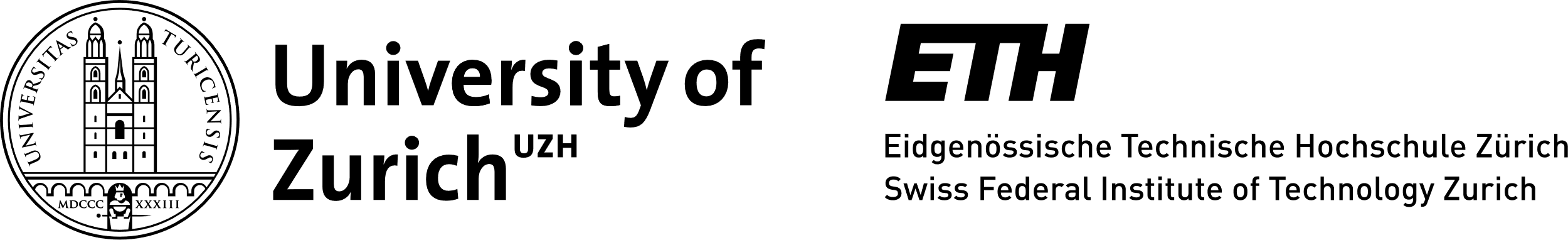 Accelerator Architecture
Top-Level Overview
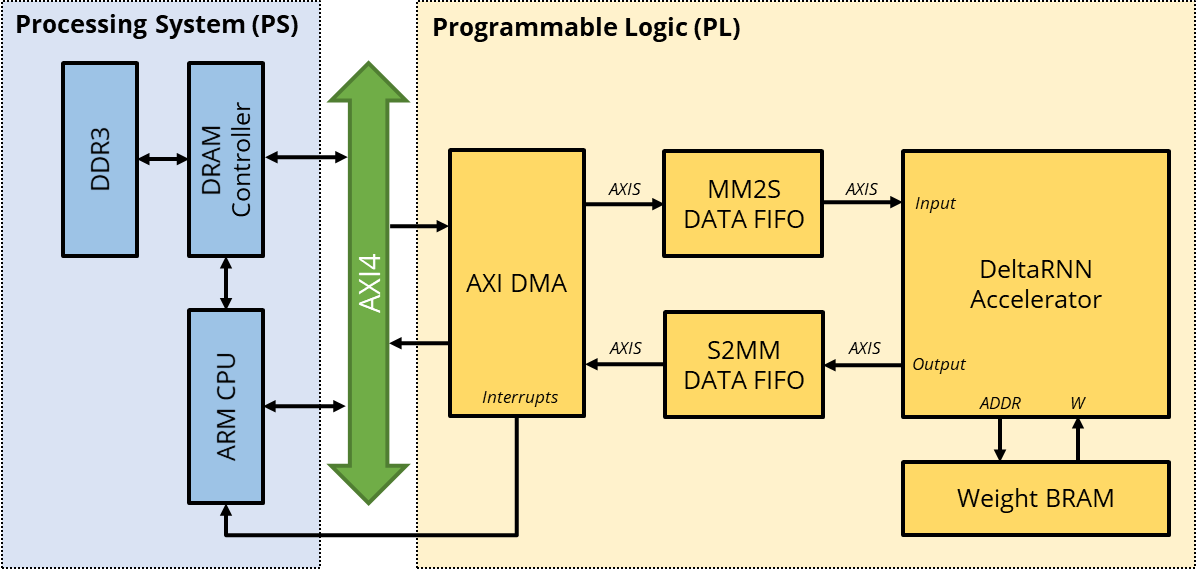 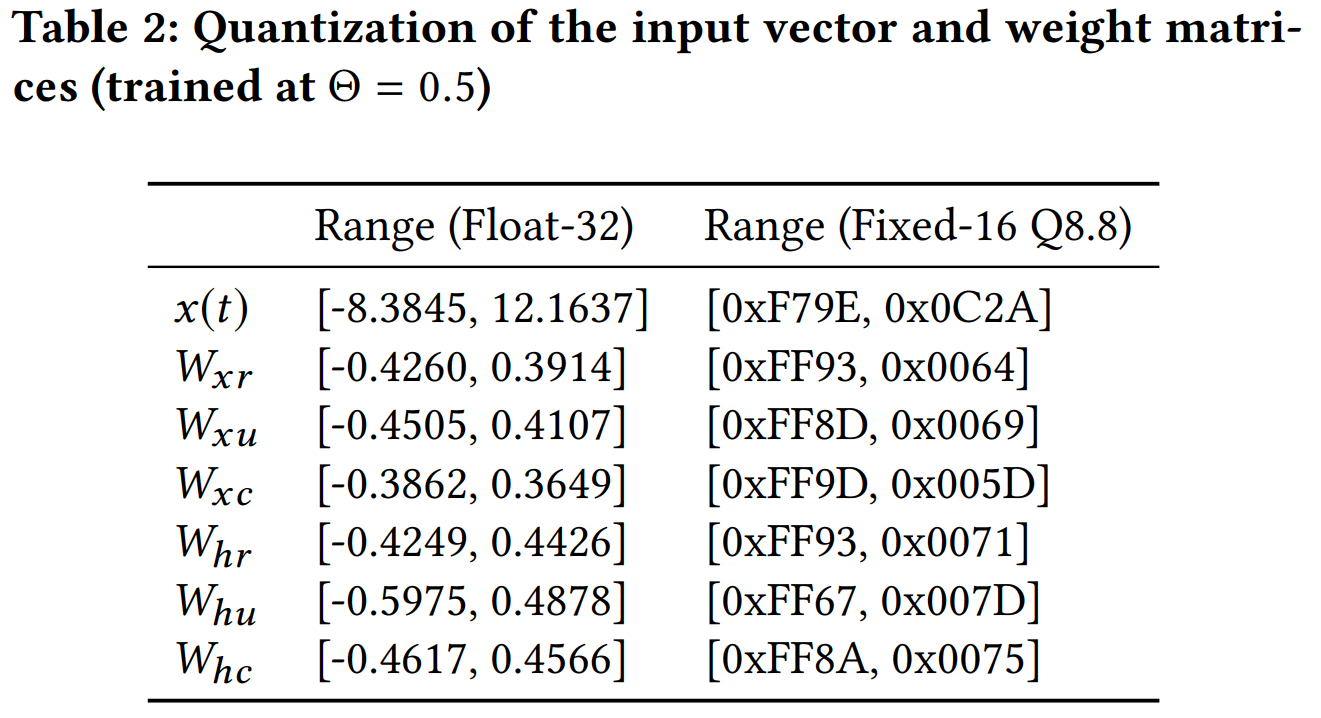 15
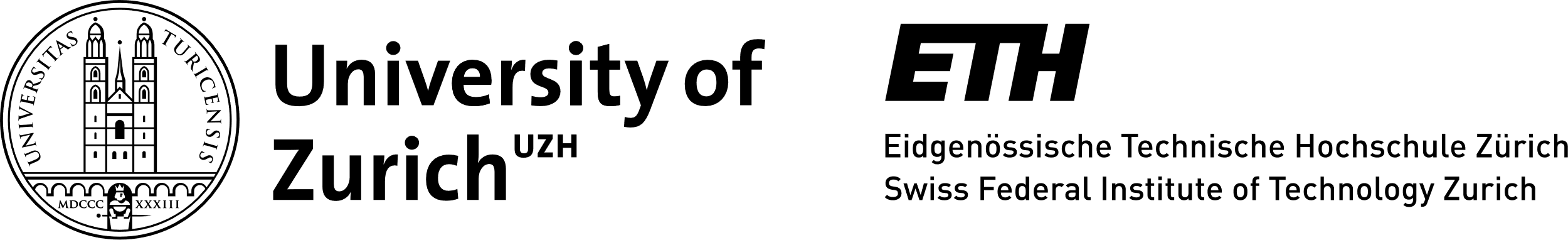 Accelerator Architecture
DeltaRNN Accelerator
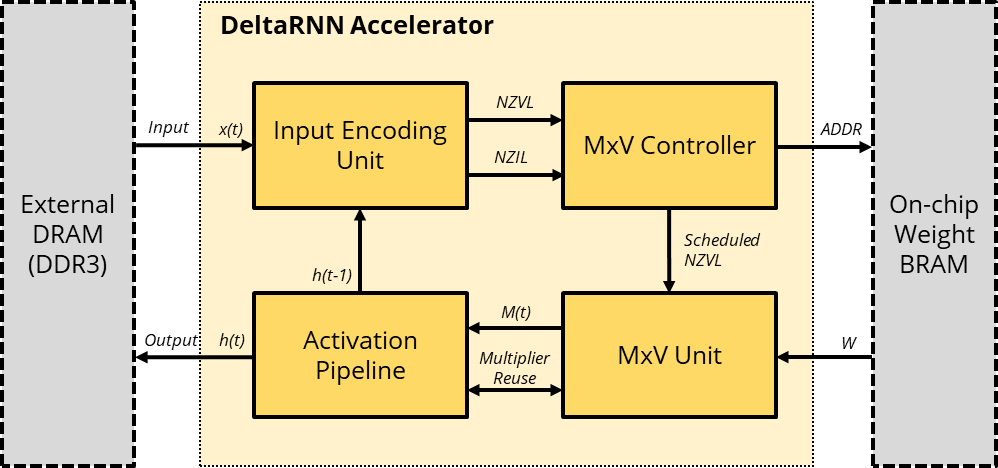 16
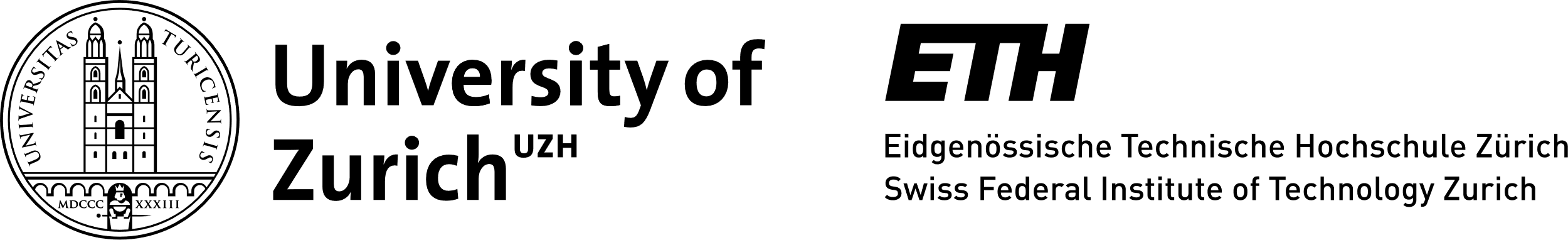 Accelerator Architecture
Input Encoding Unit
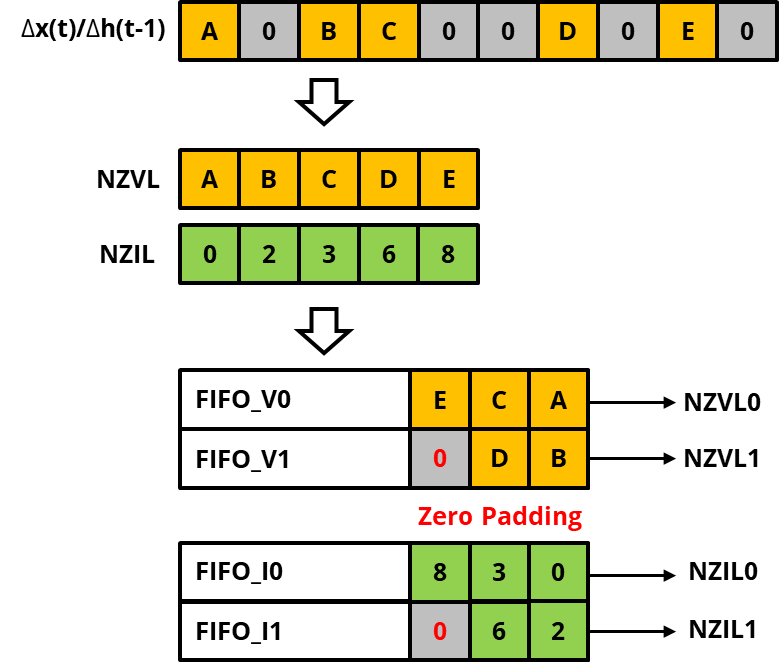 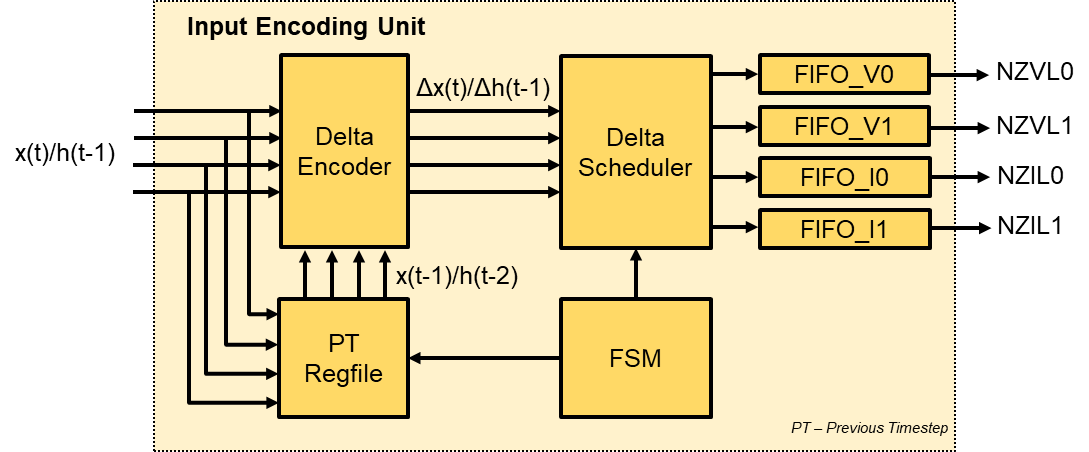 Non-zero Value List (NZVL)
Non-zero Index List (NZIL)
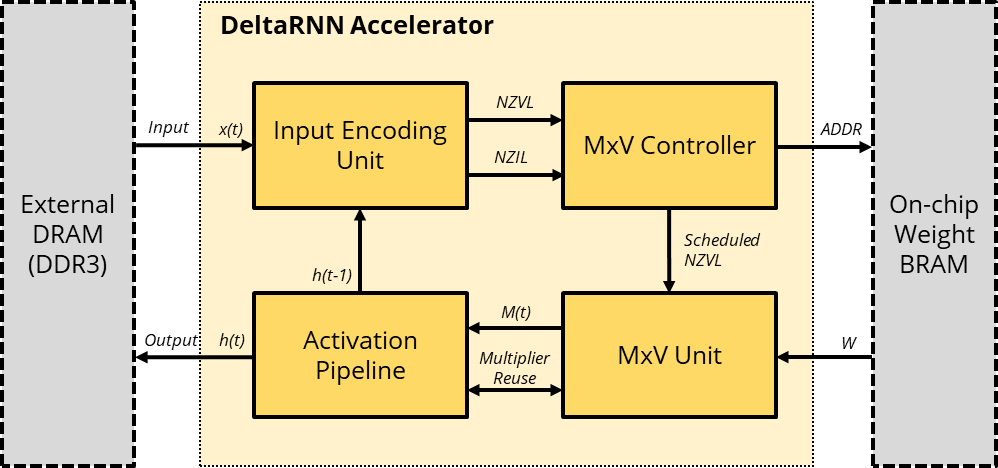 17
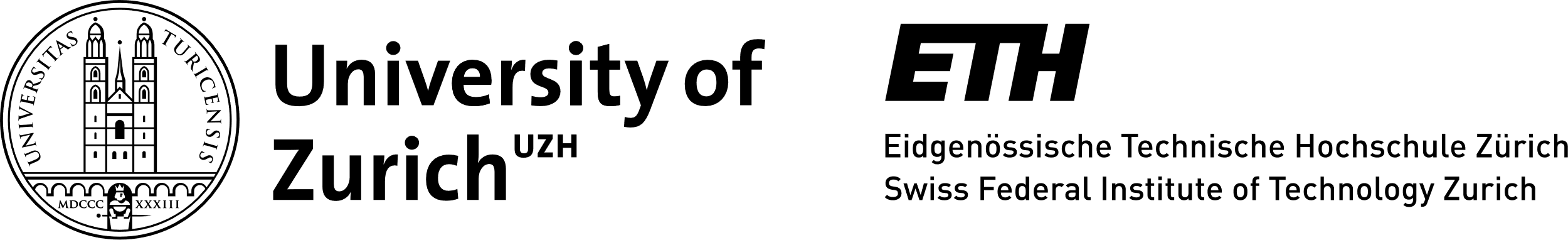 Accelerator Architecture
Input Encoding Block
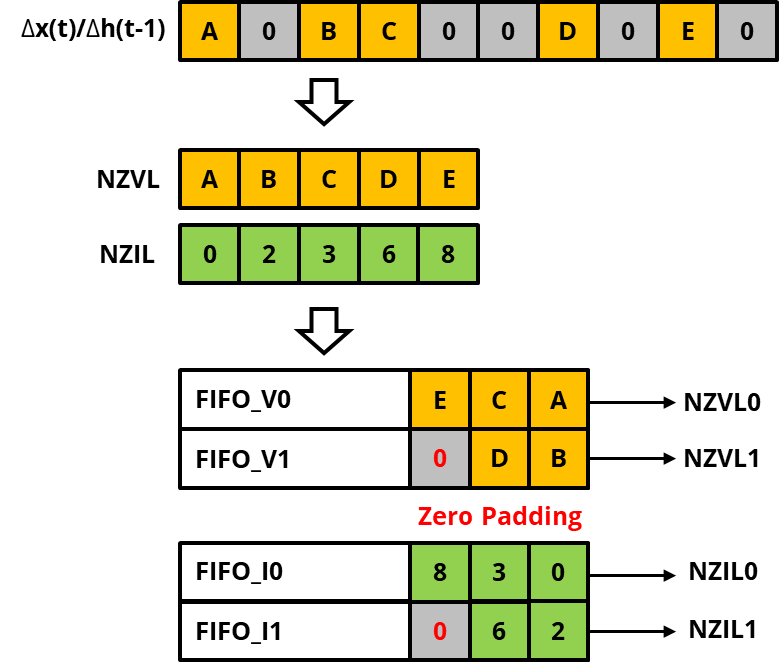 Non-zero Value List (NZVL)
Non-zero Index List (NZIL)
18
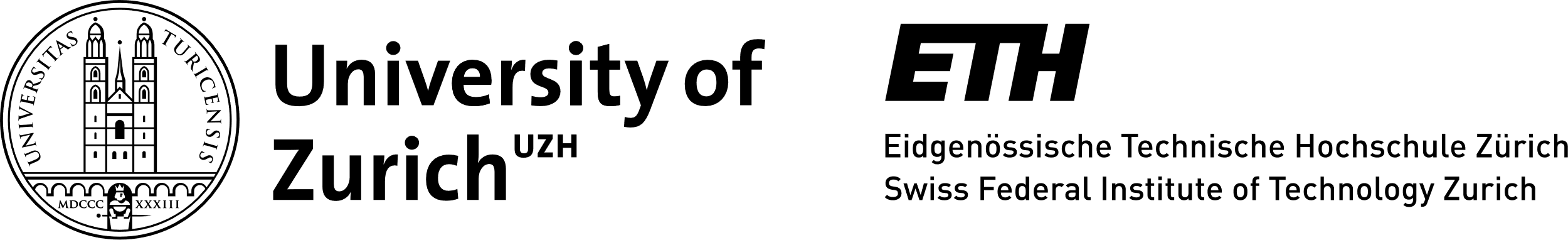 Accelerator Architecture
Matrix-Vector Multiplication Unit
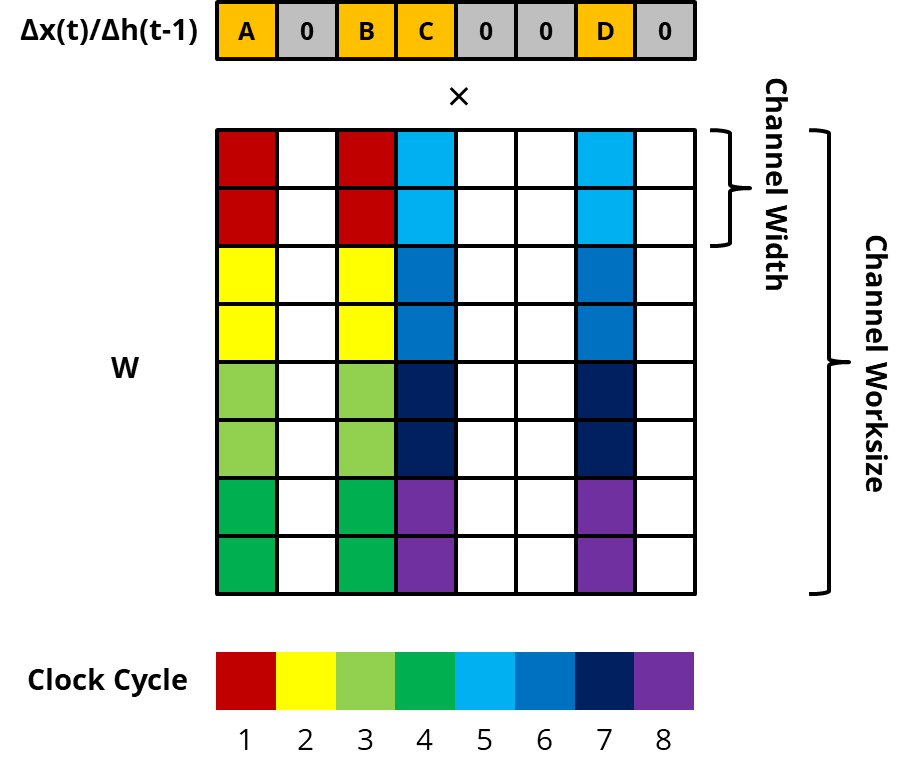 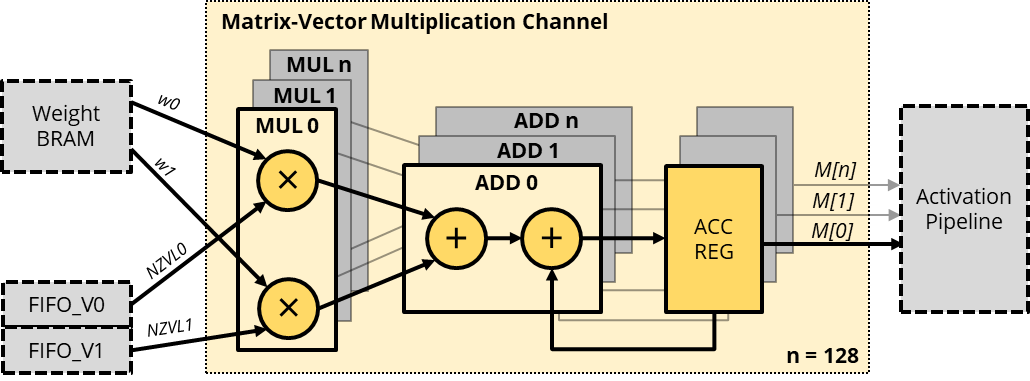 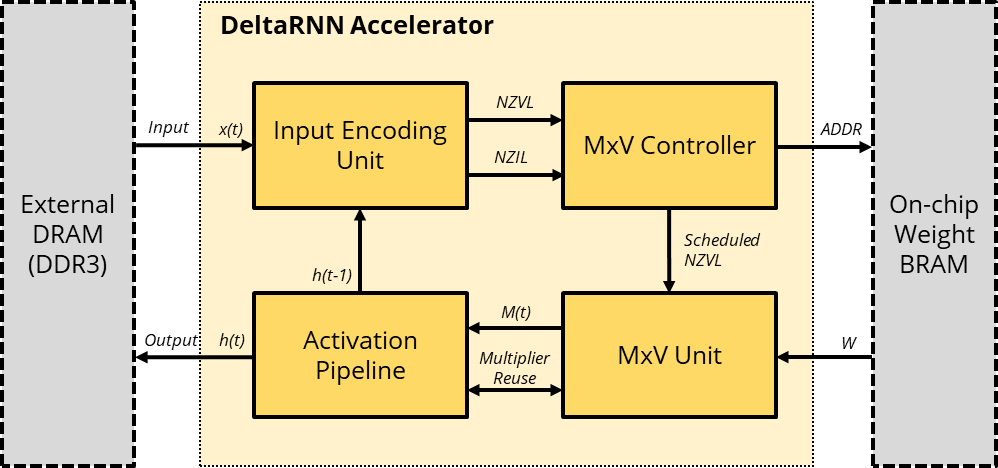 19
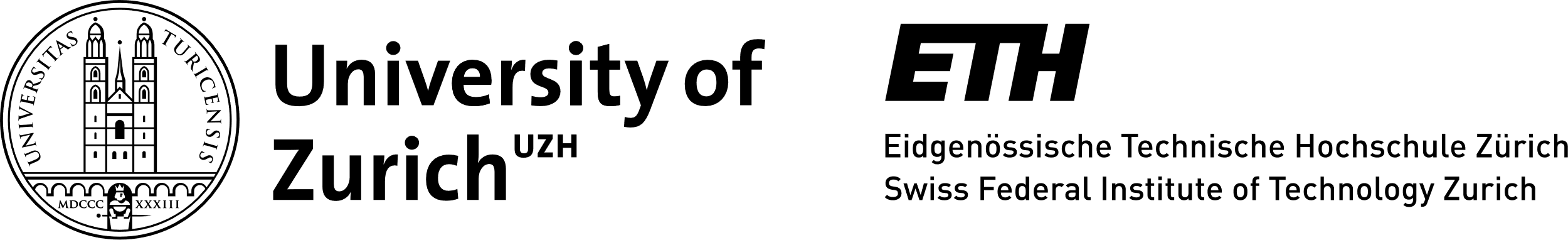 Accelerator Architecture
Activation Pipeline
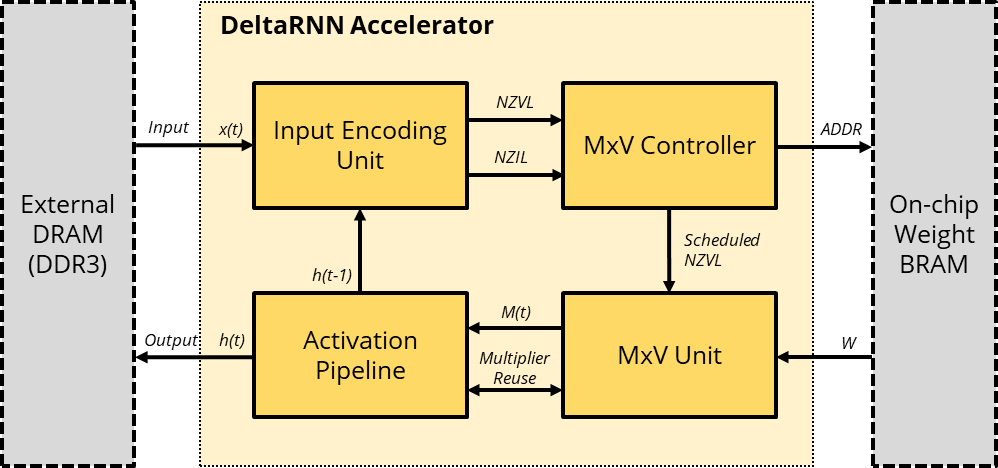 20
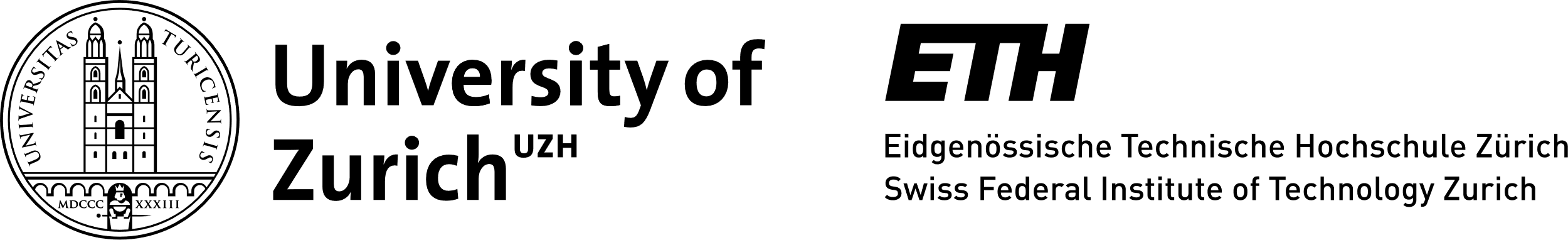 Accelerator Architecture
Activation Pipeline
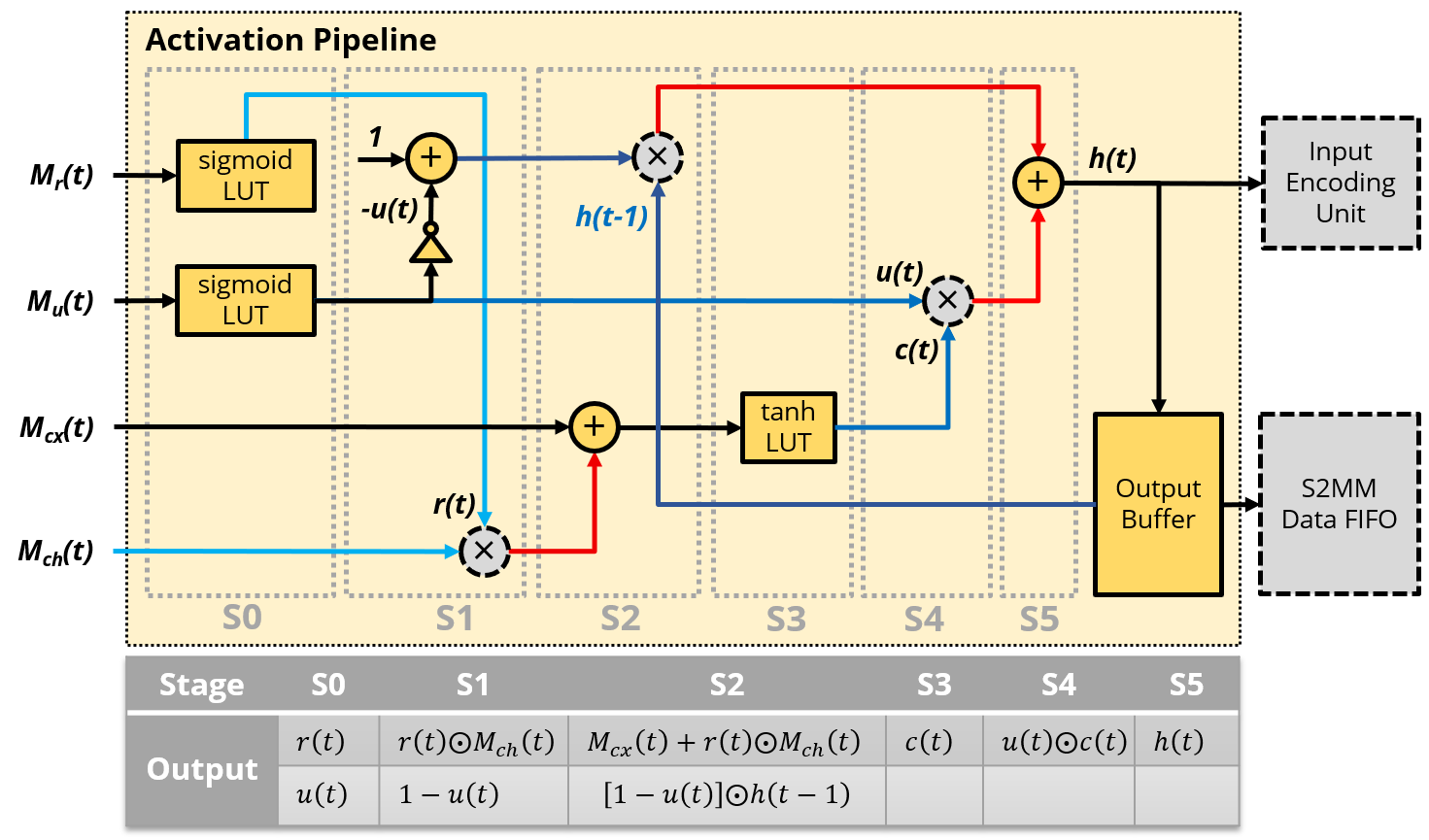 21
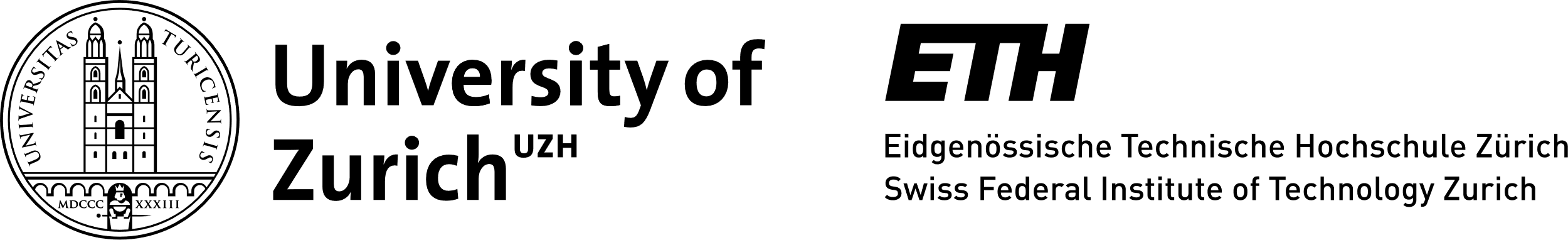 Results
Experimental Setup
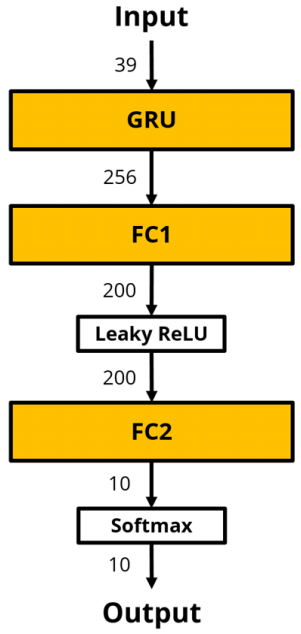 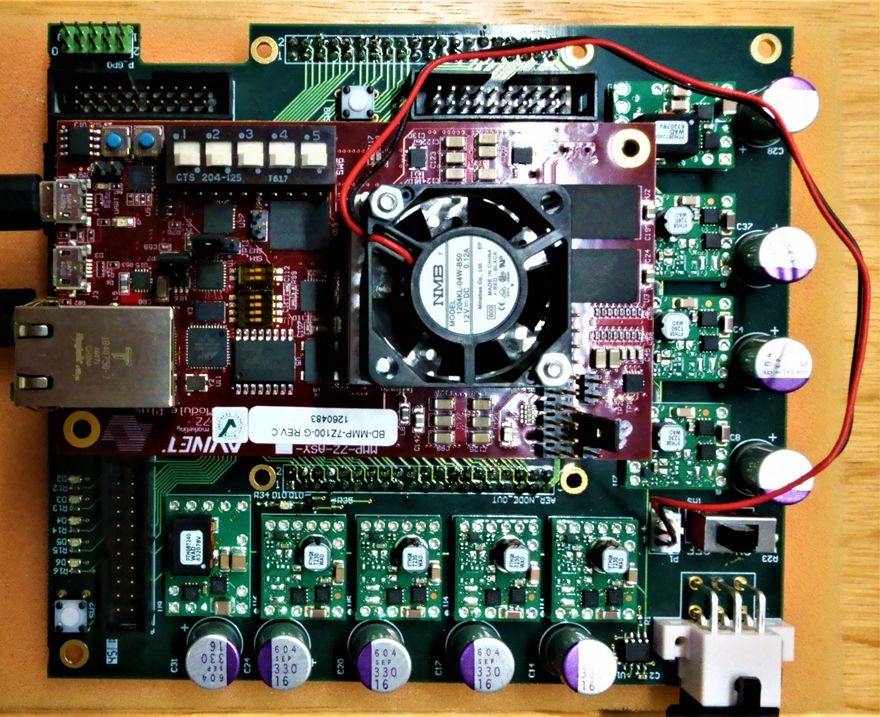 Zynq 7100 FPGA runs at 125 MHz
Single-layer GRU with 256 neurons
TIDIGITS Dataset (50% Train, 50% Test)
Trained at delta threshold = 0.5 (0x80)
22
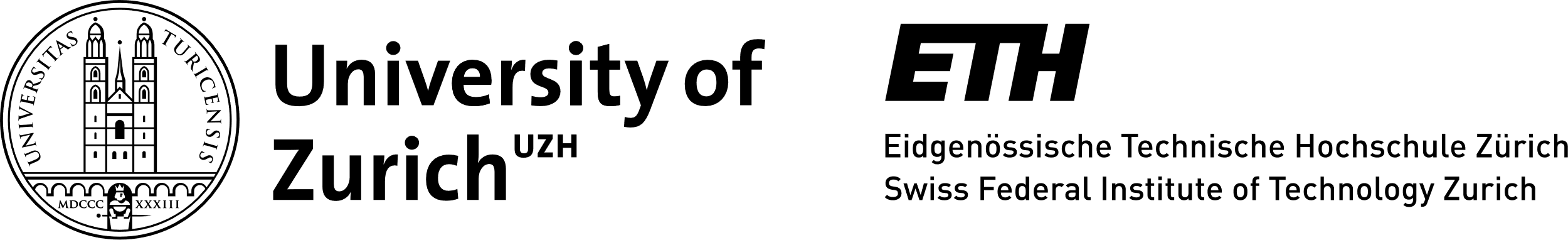 Results
Effective Throughput & Speedup
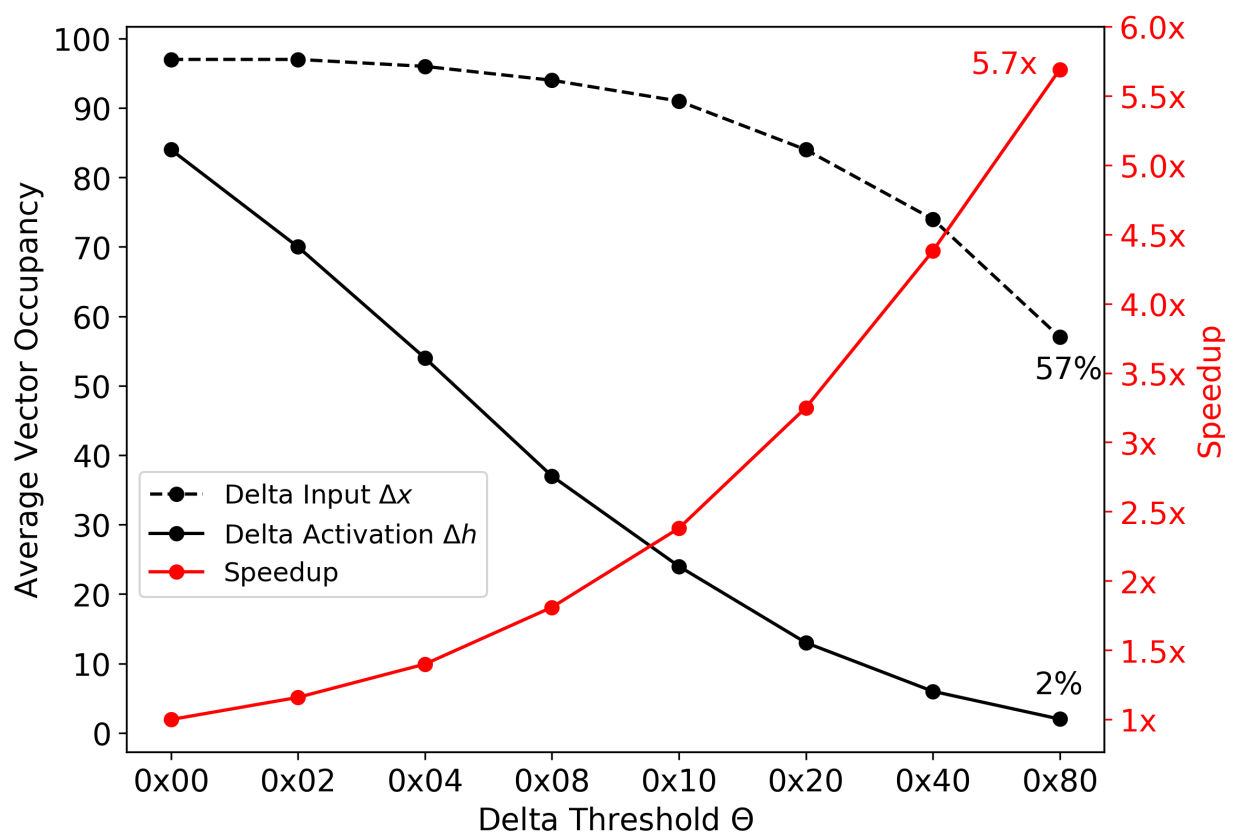 23
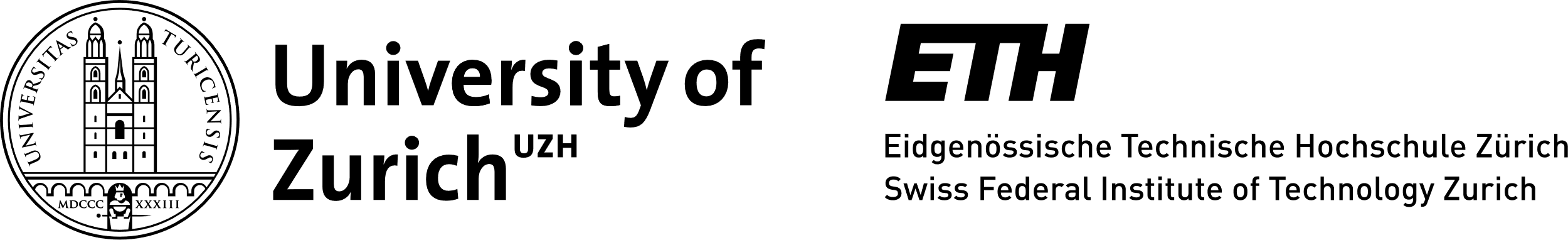 Results
Numerical Accuracy
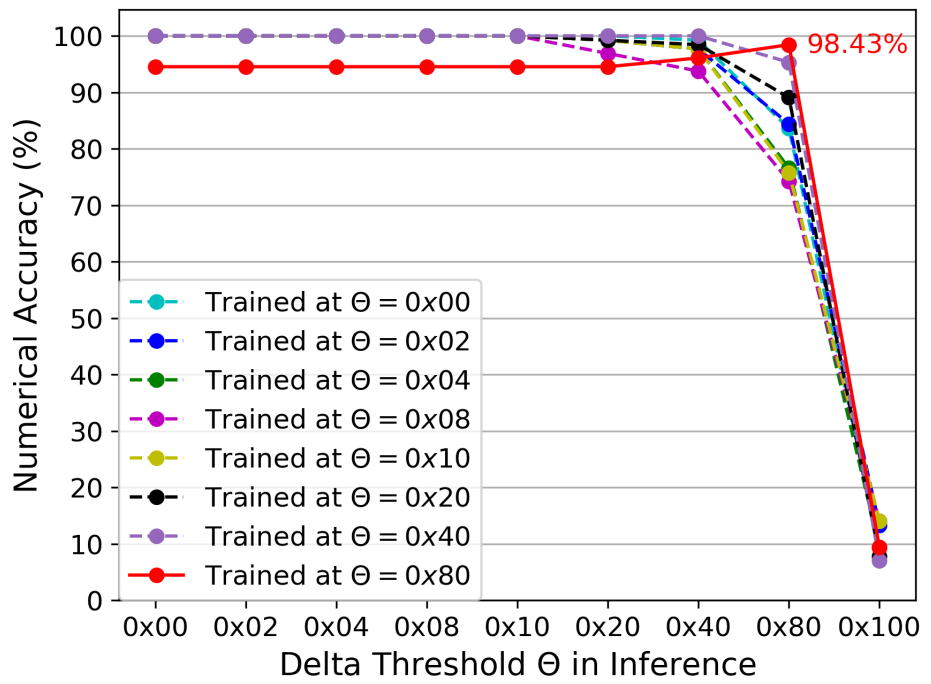 Numerical accuracy (compared to CPU results) of classification results obtained by DRNN running test RNN models trained at diﬀerent delta thresholds
24
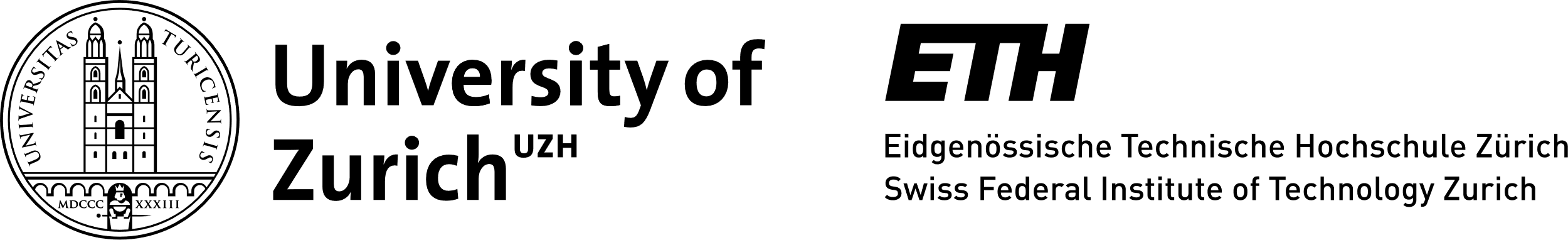 Results
Comparison to prior work and CPU, GPU
* Test on the same task
[1] Han et al., “ESE: Efficient Speech Recognition Engine with Sparse LSTM on FPGA”, FPGA’17
[2] Y. Guan et al., "FP-DNN: An Automated Framework for Mapping Deep Neural Networks onto FPGAs with RTL-HLS Hybrid Templates“, FCCM ’17
25
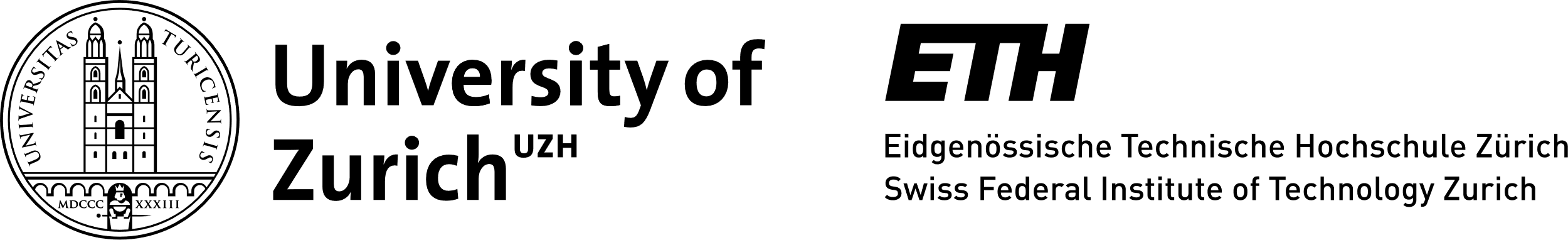 Demo
Digit recognition
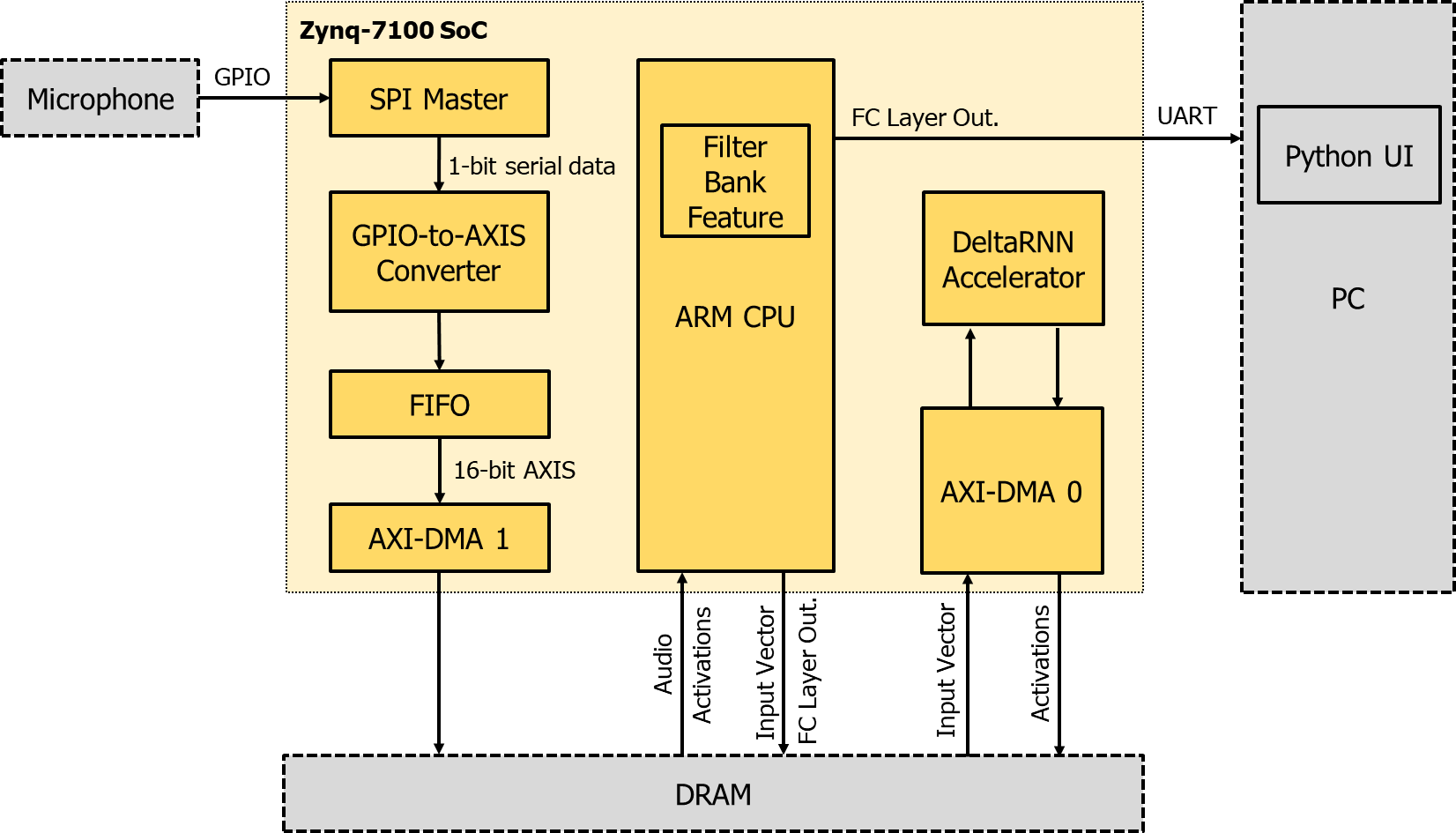 26
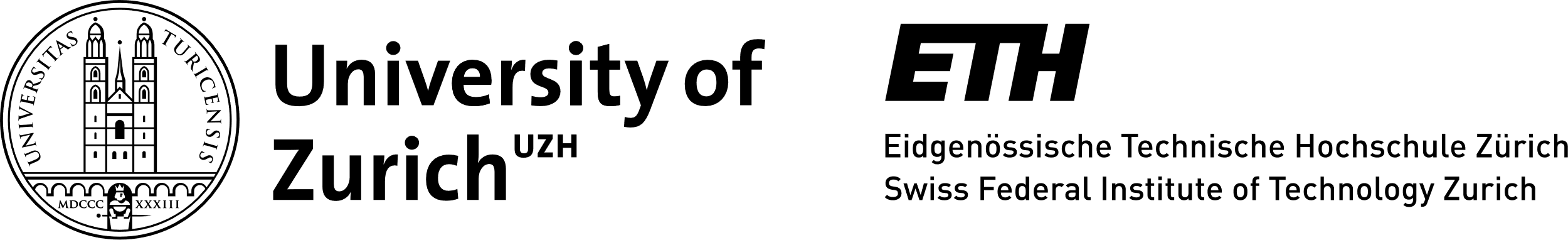 Demo
Digit recognition
Setup
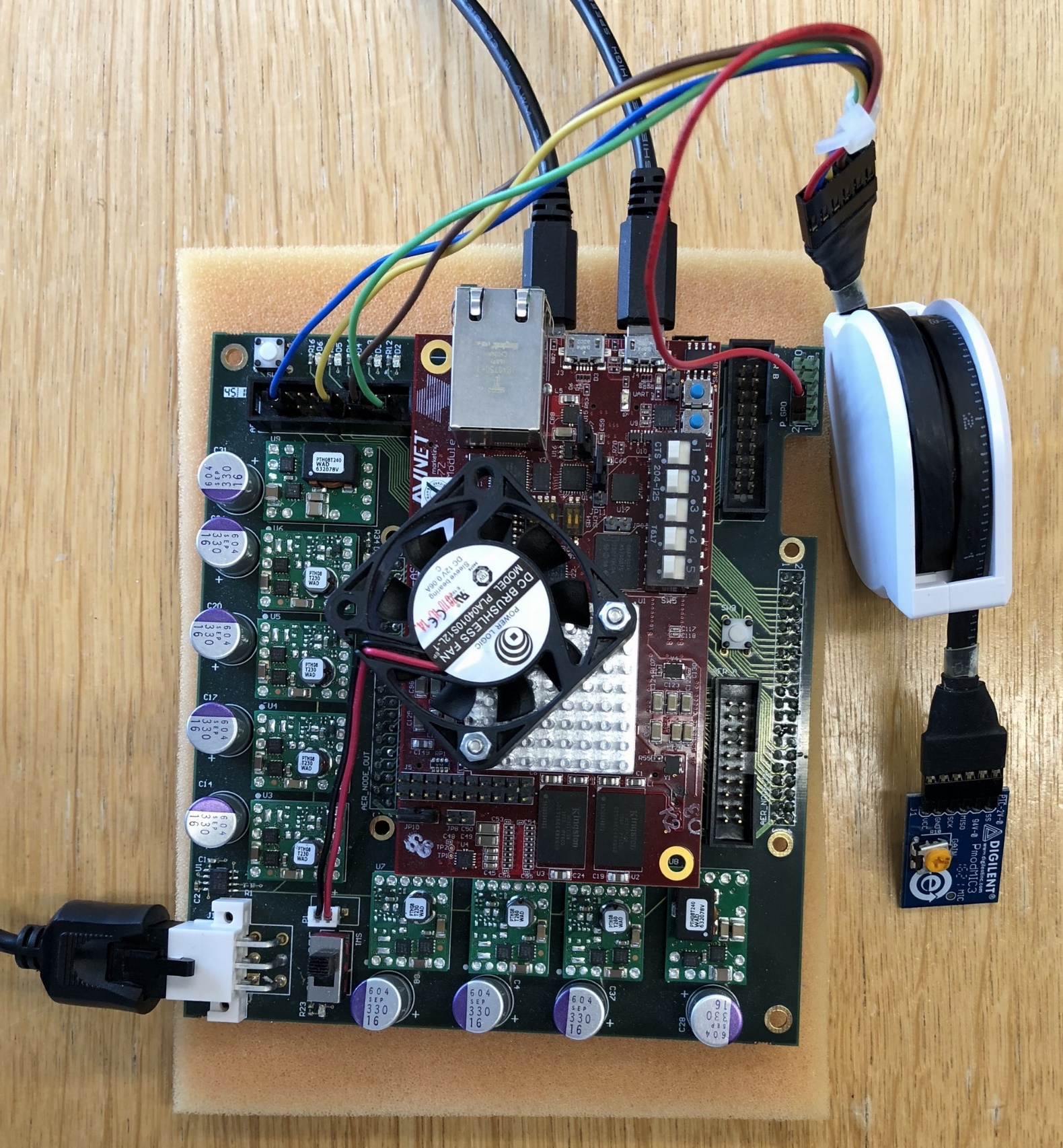 Microphone: Pmod MIC3 12-bit Digital Microphone
Sample Rate: 20 kHz
Input Vector Size: 40
Hidden Layer Size: 256
Frame Size = 25 ms
Frame Stride = 10 ms
Frame per second = 100
DeltaRNN Frequency = 1 MHz
Measured Power
Zynq Board Power = 2.8 W (28 mJ/frame)
Xilinx Power Analyzer Results
DeltaRNN Power = 30 mW (Core + BRAM)
Processing System Power = 1.58 W
Static Power = 0.3 W
Total On-Chip Power = 1.92 W
27
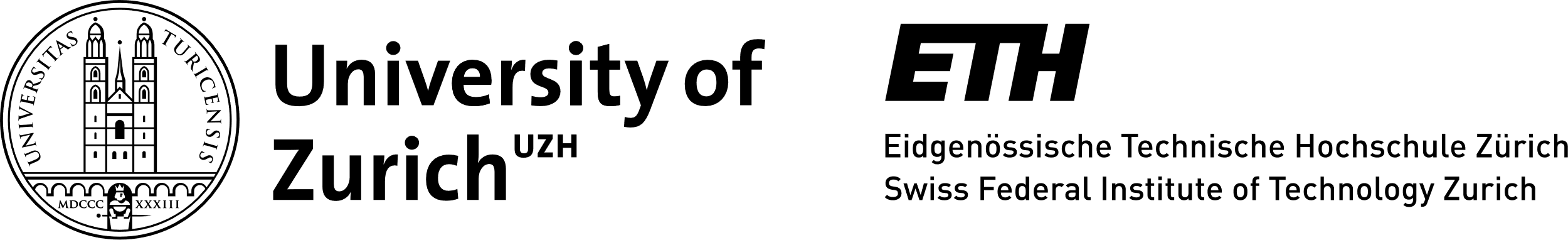 Demo
Digit recognition
28
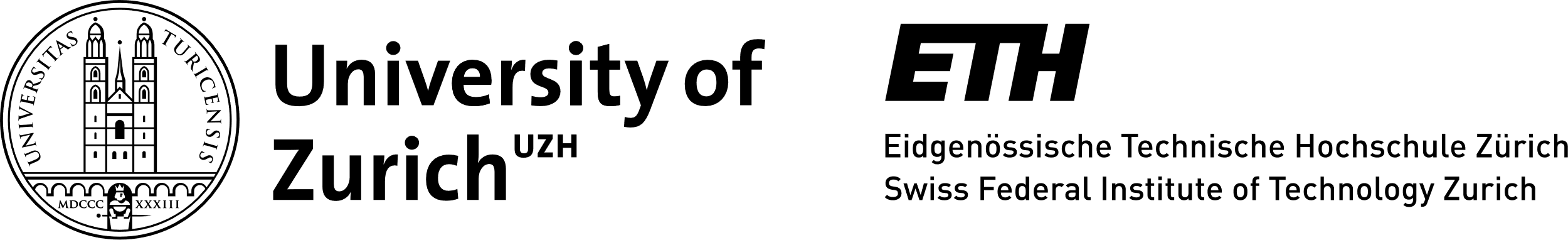 Thank you!